Establishing a business in Switzerland
Verbier – 18th January 2023
How to begin?
It depends…
…on your personal situation!

as a B-permit holder and resident in Switzerland

as a non resident, living abroad

Not same rules namely in terms of tax and social insurances

Permit application under conditions

For this presentation : the founder (already) lives in Switzerland
Which structure to choose ?
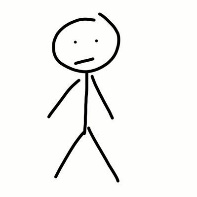 Self-employment
Legal entity, i.e. SA or Sàrl
Be self-employed
Registration in the commercial register : mandatory if turnover > CHF 100,000

AVS (state pension) : mandatory registration -> to be accepted by the AVS fund. Following cumulative conditions to meet:

you are self-employed and work under your own name
you are not dependent on the instructions of a third party (no employee relationship)
you personally assume the economic risk
You have at least 3 different clients

 If these conditions are not met, you can be considered as an employee by the AVS fund

Keep a record of receipts and expenditures

Tax and AVS paid on the net income, added to all other income
A legal entity (company)
In Switzerland, 2 main types of companies :

SA (société anonyme)
Share capital of CHF 100,000, obligation to release a minimum of CHF 50,000
Shareholders are not publicly known
Board of directors, (be careful if lump sum agreement!)

Sàrl (société à responsabilité limitée)
Share capital of CHF 20,000, obligation to release the global amount
Shareholders known to everyone

Main differences :
Amount of share capital
Anonymity of the shareholders
Transfer of shares
How to set up a legal entity (company)?
Process
Choose a bank you want to work with and put the amount of the share-capital on a consignment account

Choose a notary you want to work with, and give him/her the information regarding your company (costs about CHF 2’000.- to CHF 3’000.-)
Check the documents sent by the notary and then sign them

Company officially registered by the notary, within about 10 days

Total of the process : about 1 month if nothing specific
The notary
Information to send :
Company’s name
Company’s goal
Amount of the share capital
Choice of the bank for the share capital
Face value and number of share
Owners of the company (if many, for what percentage)
For shareholders : owner’s name, address, birthday, civil status, domicile
Director of the company, i.e. the board: who could sign for the company
Head office’s address (postal address)
Auditor
ID and passport photos

 See next slide…
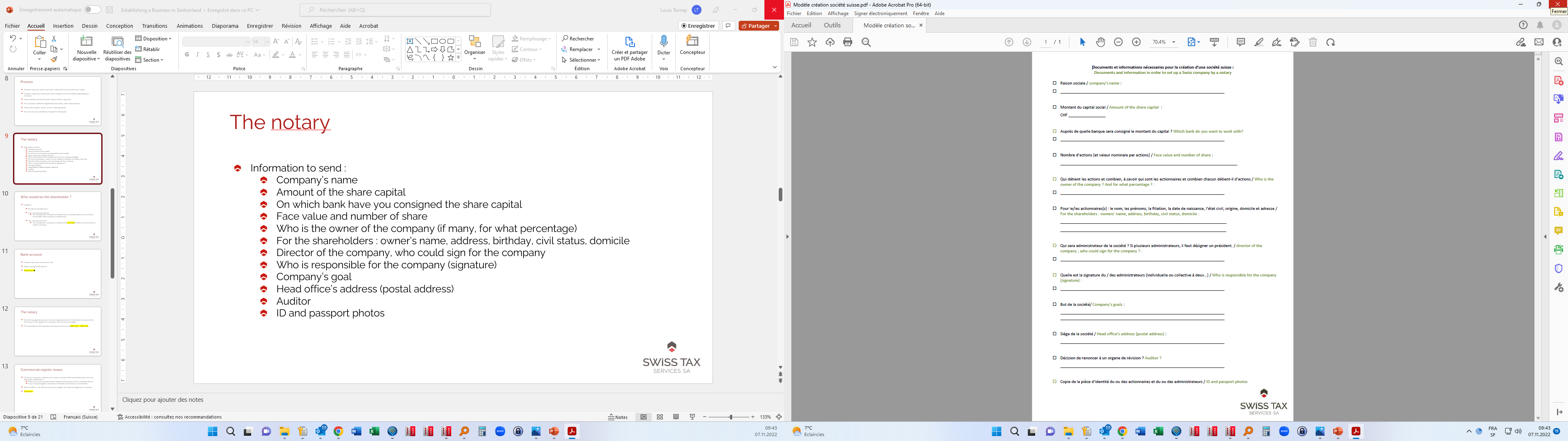 Information
Who could be the shareholder ?
3 options :

Private shareholder (you, directly)

Via a company (subsidiary)
You already own a company (in Switzerland or abroad) and this one will be the shareholder of the company in Switzerland

Via a company (branch)
You already own a company (in Switzerland) and do not want to set up another company.  no new company, but integration of a business

The decision depends on your needs and wishes. Shareholding is a part of the structure (if dividend).
Commercial register issue
To set up a company in Switzerland, at least one member of the board of directors must be domiciled in Switzerland :

Either you are yourself domiciled in Switzerland and have a B or C residence permit
Or you have to register a third person (does not have to be necessarily a shareholder)


If this condition is not met, the commercial register will refuse to register your company

Commercial registry invoice!
Your company is existing.

Now, what to think about?
VAT – basic rules
If the worldwide turnover > CHF 100,000, the company must be registered for Swiss VAT

3 different percentages to invoice (until the 31.12.2023) :
7.7% : standard rate used in Switzerland
2.5% : reduced rate used in certain cases, for vital products such as food for example
3.7% : services in the accommodation sector

From the 01.01.2024 :
8.1%
2.6%
3.8%

Services provided to clients domiciled abroad (not in CH) are not subject to VAT

VAT statement to complete each quarter or semester, 2 possible ways :
Effective method
Net tax liability rate method (TDFN)
Social insurances - staff
As soon as the company hires employes, it is mandatory to affiliate to :
AVS fund (state pension system)

Professional accident insurance
Non-professional accident insurance (only for employee whorking more than 8 hours per week)

Pension insurance (if the salary exceeds a certain threshold - CHF 22,050 per year from 01.01.2023)

Also possible to insure your employees for health insurance. Not an obligation but strongly recommended. It covers your employees’ loss of earning, not medical expenses

If your employee (can be you) is not from Switzerland and does not own a C permit, he must pay tax at source  company to be registered
Example of a monthly payslip
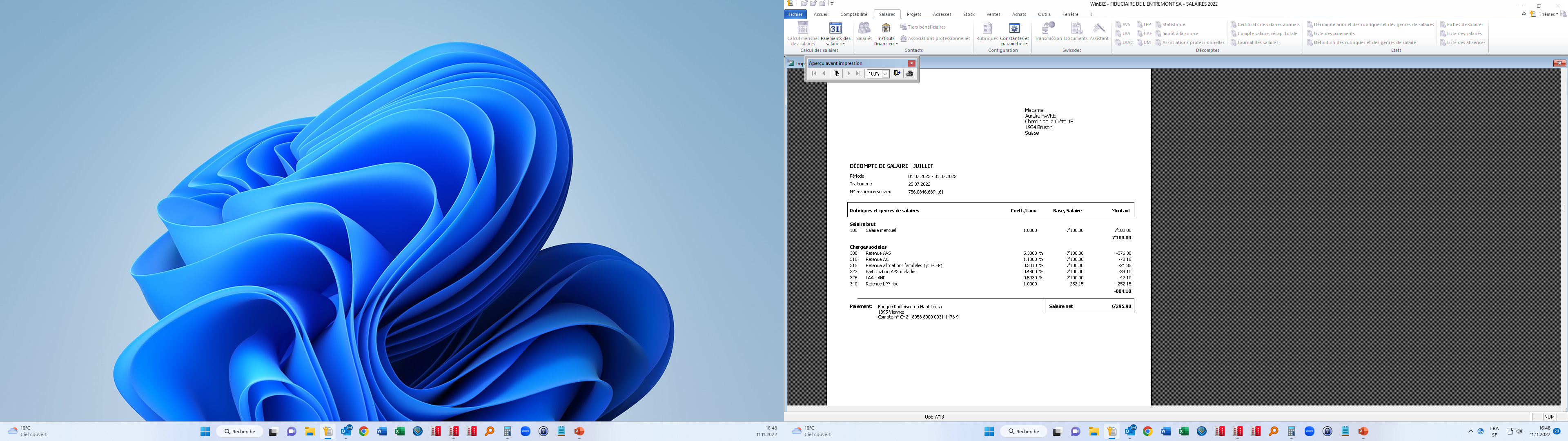 - 11.3%
Swiss social system at a glance
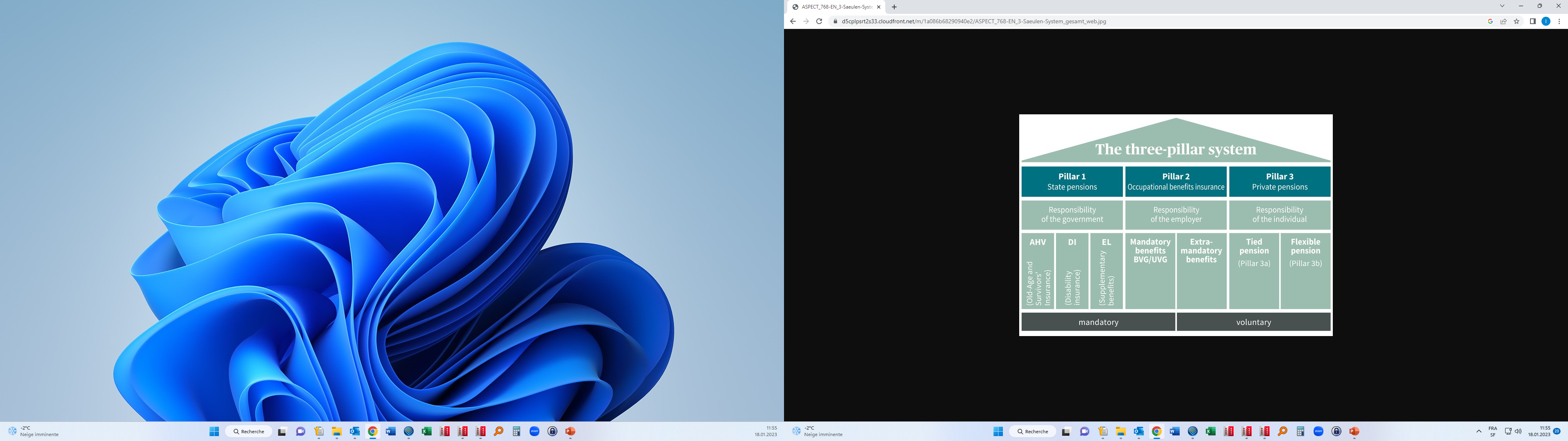 Commercial insurances – for the company
Some types of business insurance :

Civil liability coverage 
Strongly recommended because it covers all property damage (even if only to the rented spaces)

Property coverage 
	 coverage of equipment but also cyber insurance, business interruption, …

Legal protection
	 to evaluate the risks to define the real needs

Vehicle
 company’s asset or private ownerhip?
FYI : private insurances
Only 1 mandatory insurance in Switzerland :
Basic health insurance (LAMAL) : you have to subscribe to one in order to get a residence permit  it covers medical expenses

Other insurances in Switzerland, to subscribe according to your needs :
Liability and household insurance : for anyone renting or owning a property in Switzerland

Building insurance : for anyone who owns a property in Switzerland

Vehicle insurance : anyone wishing to drive with Swiss license plates must take out this insurance

Travel insurance : for anyone wishing to cover the costs of cancellation of trips but also assistance in case of accident, breakdown or other problems
Commercial law
Obligation to provide financial statement yearly
exception for the first year (of foundation)

The financial statement includes :
Balance sheet
Profit & Loss
Appendix

Some basic accounting principles to be respected :
Assets should not be overvalued and liabilities should not be undervalued

Precautionary principle : better to value assets downwards (hidden reserves)

Periodicity principle : each accounting period must include all incomes and expenses for the year, even if received or paid in another year (accruals)

Each accounting entry must have a supporting document (invoice or receipt)
Commercial law
If good knowledge of accounting, possible to draw up the account by yourself

A professional will be able to check the financial statement and optimise the tax issue

Software : some use Bexio : 
quite simple to use for basic accounting
possible to link the bank to Bexio
basic accounting knowledges still essential, even with an intuitive software  !

If no accounting skills, using a professional should be advantageous in terms of cost (fees, taxes)
Less expensive and less time consuming to make someone done, than for someone to go through and to correct!
Tax – profit and capital
Legal entities must pay two or three types of taxes :
Profit tax
Capital tax
Property tax (if owner of a building)

Tax rates vary from one canton to another. Rates 2022 for the canton of Valais (3 levels):











In case of any loss, possible to offset it with a profit within next 7 years

Tax rate is one part. Taxable basis is another part (amortization)!
Tax – profit and capital
Other kinds of taxes in Switzerland, such as :

Withholding tax (35%) :
The company has to pay it to the confederation when :
A dividend is paid to the shareholder

The shareholder can get it back under certain conditions (be domiciled in Switzerland, have declared the gross amount, …)

Stamp duty (1%) :
As soon as the share capital or the shareholders’ contributions amount to more than CHF 1 million, this tax must be paid to the Confederation


To avoid : private costs in the account, which lead to potential big tax issues (economic double taxation)

Wealth tax : value of a company
About Swiss Tax Services SA
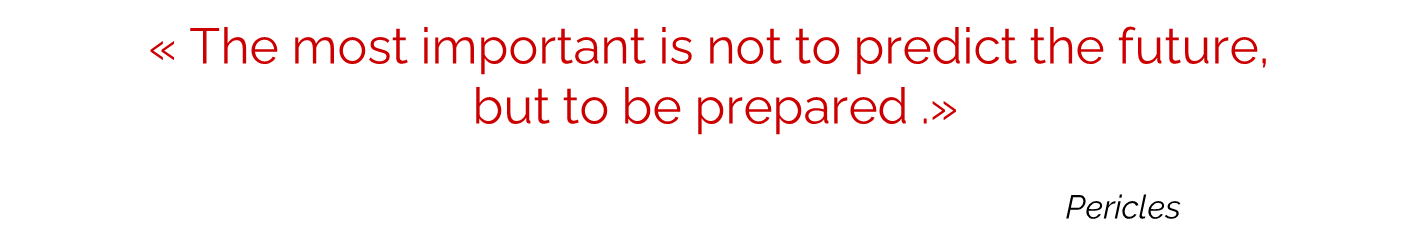 A global strategy
Clients live within a complex environment to master.  with «win-win» partnerships and local provider, ability to meet their needs
Swiss Tax Services SA
Bank
CLIENT
Lawyer
Trustee
Notary
Real estate agency
The founder and director
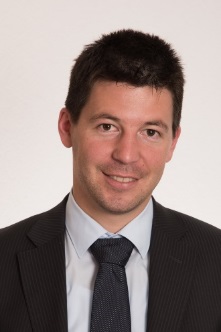 The founder is also the director of the company
Louis Tornay : married, 4 children, domiciled in Orsières
Some characteristics
Certified tax expert
Chartered Specialist in Accounting and Financial Management
CSI I and II levels internaly to the Swiss tax administration and experience of the tax authority
European tax law certificate in Dijon University 
20 years of tax experience; public and private
Member of IFA, OREF, ASEFID, EXPERTsuisse, Fiduciaire Suisse and Comptaval
President of the Valais tax association
Expert in tests for financial and controlling experts and for tax experts
Co-director of two other private entities (audit and fiduciary companies)
In process (End in January 2023) : CAS in merger, sale, purchase, transfer of companies
Thank you for your attention !